Literatuurpresentatie van Luka
Het eerste boek dat ik las in havo 3
De drietand, de Heks en de Draak 
Schrijver: Christopher Paolini
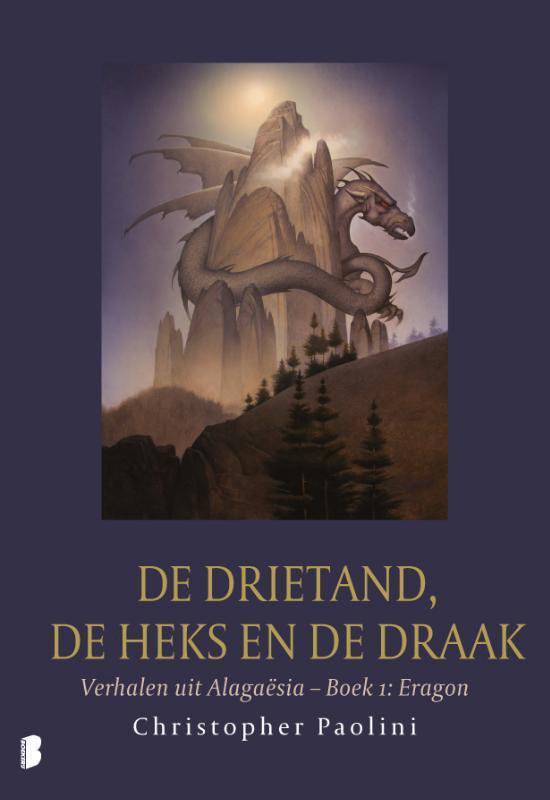 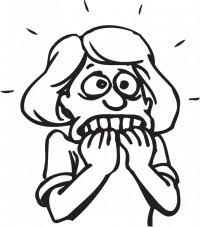 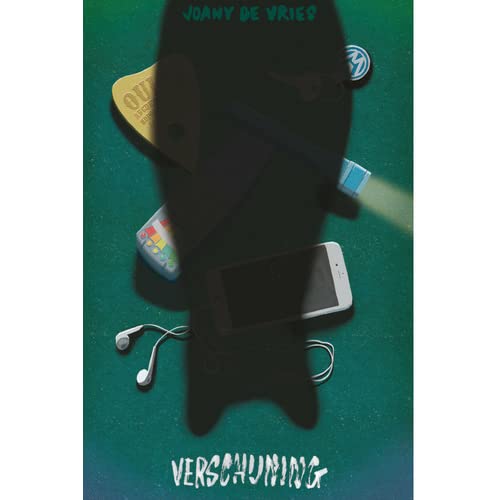 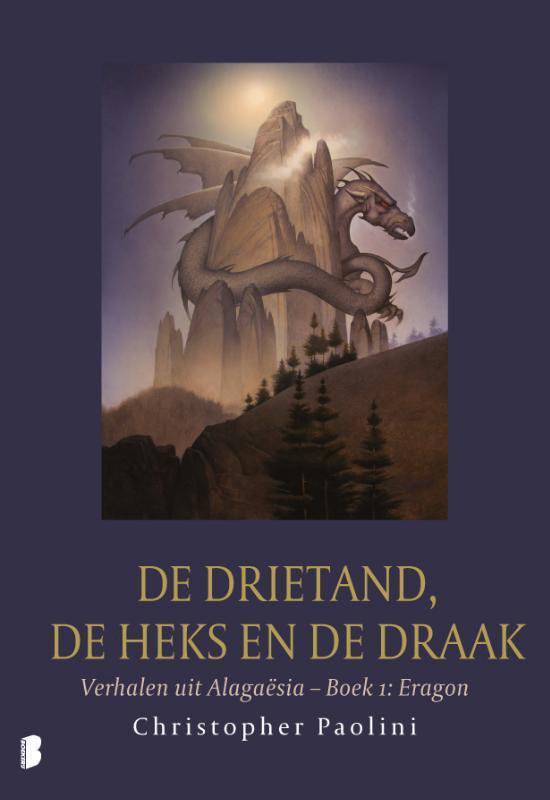 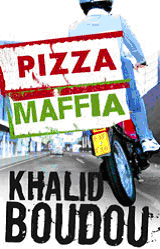 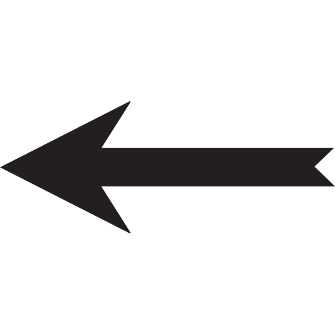 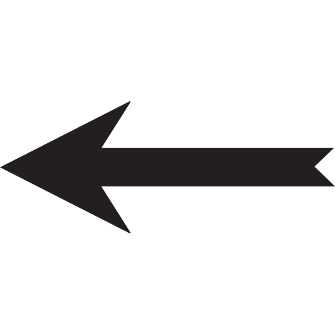 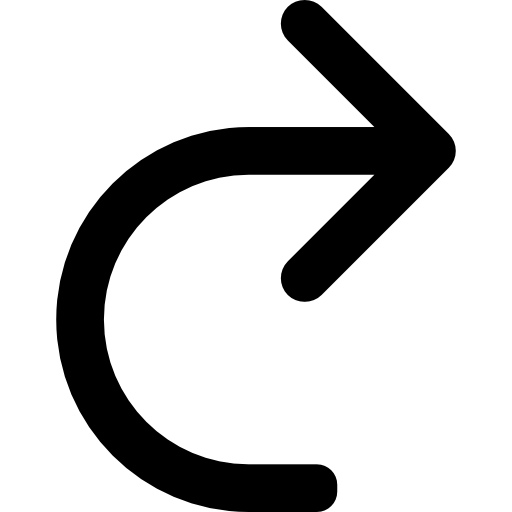 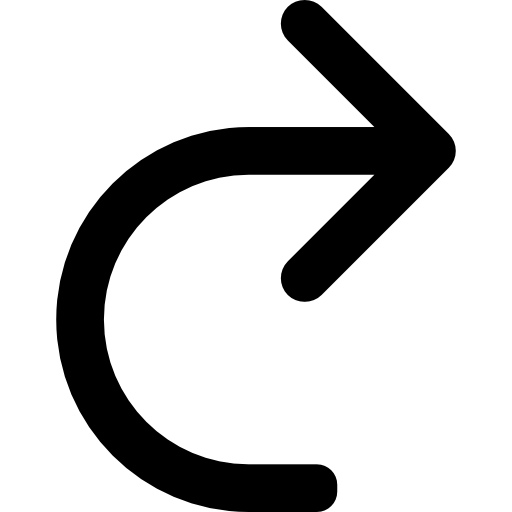 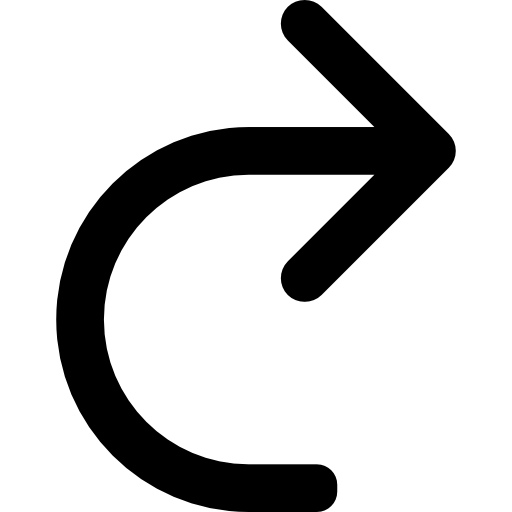 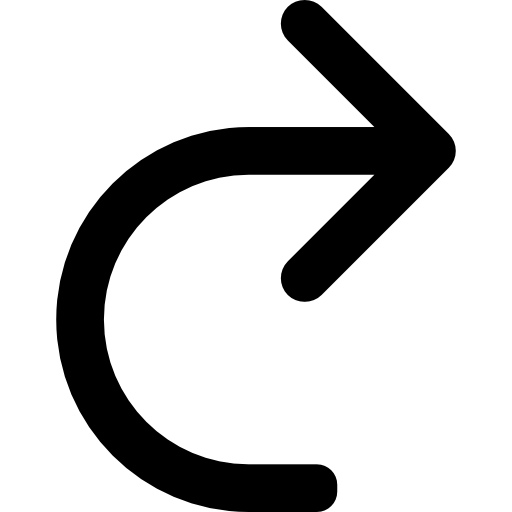 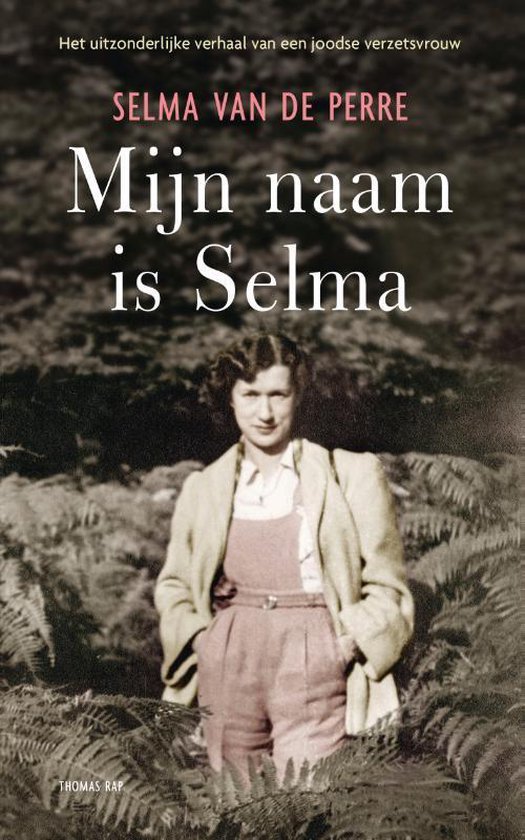 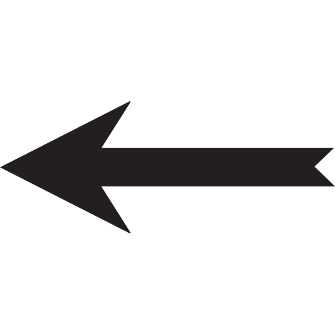 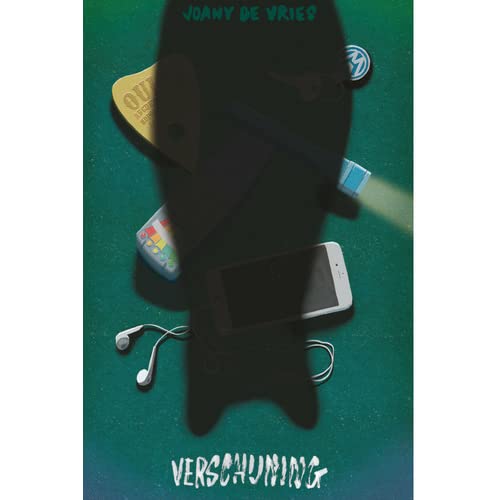 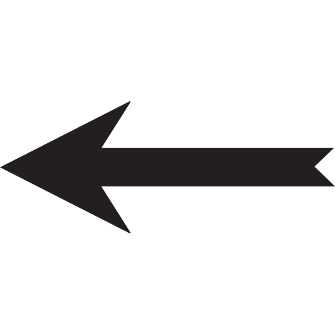 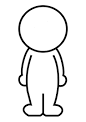 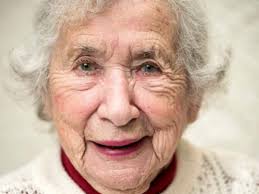 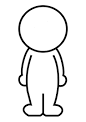 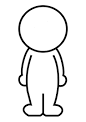 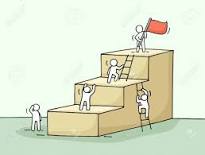 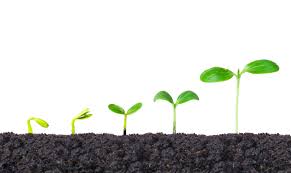 HAVO 4
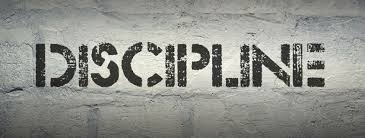 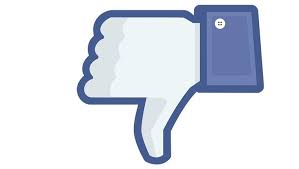 Mijn plan voor havo 4
Mijn ideale boek
EINDE